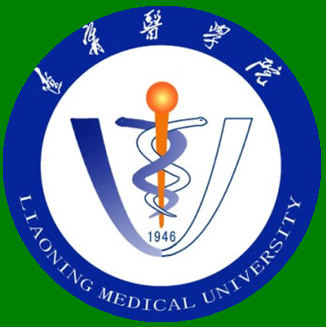 mm,.,.,//R3SSSSS
College of International Education 
Jinzhou Medical University
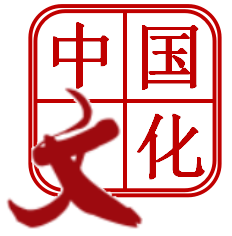 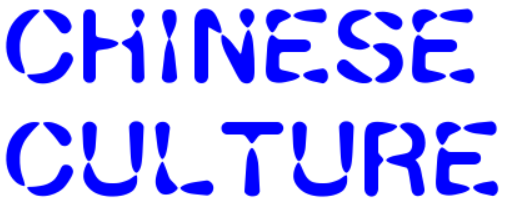 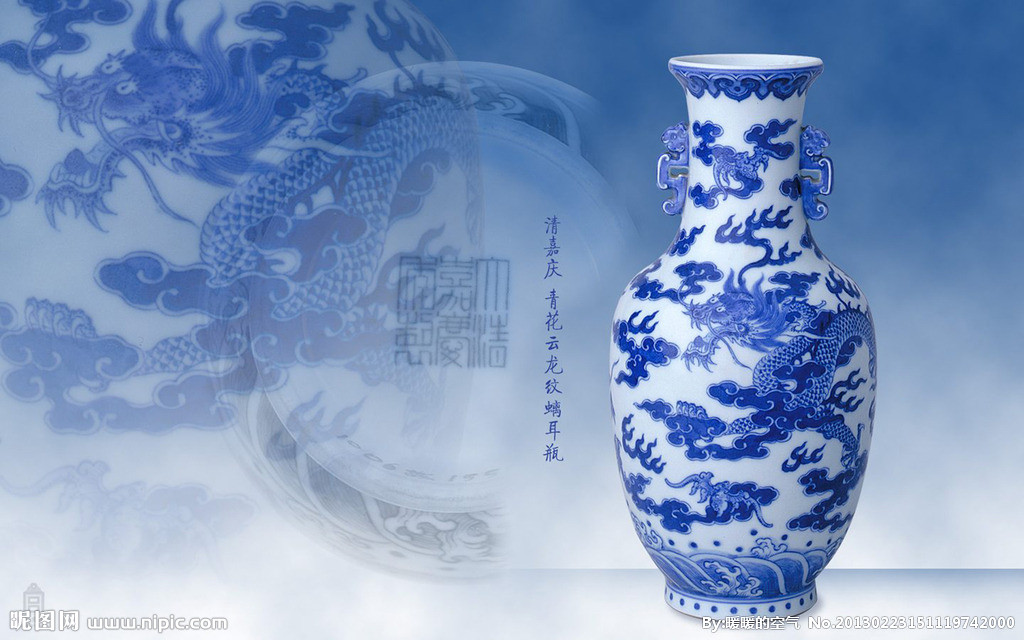 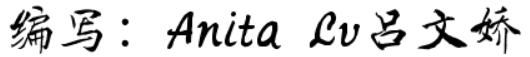 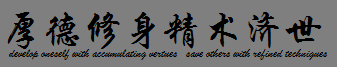 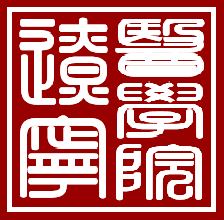 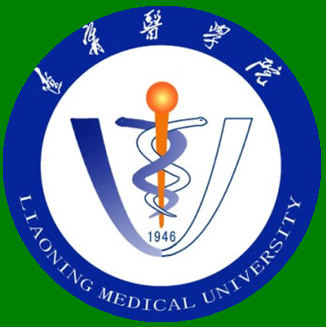 College of International Education 
Jinzhou Medical University
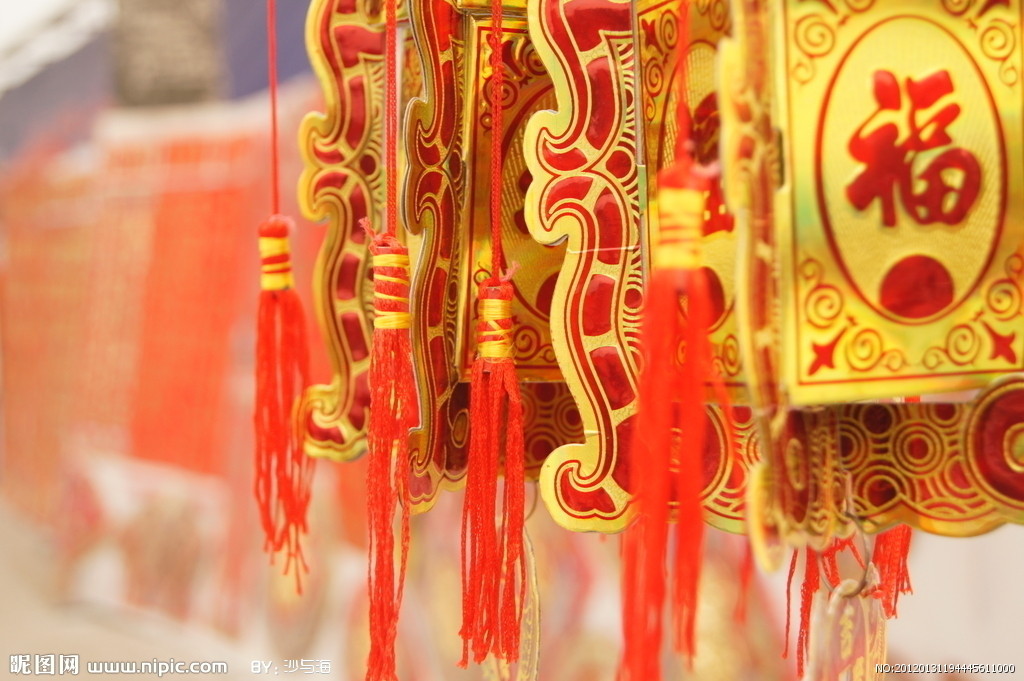 Chapter 1: 
The Etiquette of Marriage
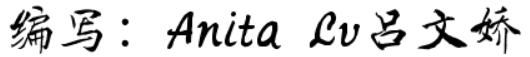 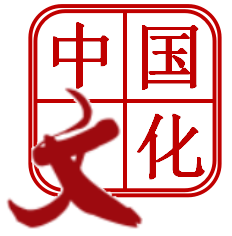 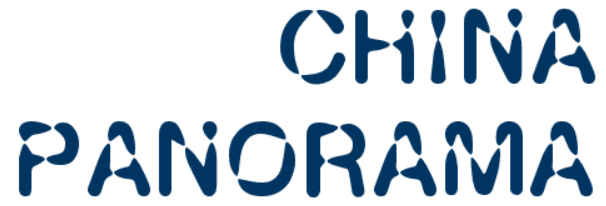 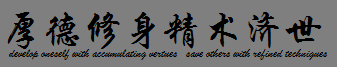 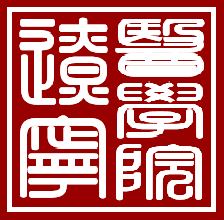 1.Ancient China
1. The marriage system of ancient China is monogamy.
2. The marriage is decided by parents.
3. Groom and bride should meet each other before get married.
4. Both families will prepare gifts, but the groom side should prepare more.
5. The groom and bride should wear white color.
6. The groom will ride horse on the wedding day.
7. After the wedding ceremony, there will be a big banquet
8. Both groom and bride should participate in the banquet.
9. People would put some fruits and nuts in bed. 
10. The bride can eat them if she feels hungry. 
11. After getting married the couple should wear wedding rings.
1.Ancient China
1. The marriage system of 
    ancient China is monogamy.
(1).monogamy with concubines
1.Ancient China
2. The marriage is decided 
    by parents.
(2). Arranged marriage
1.Ancient China
3. Groom and bride won't
    meet each other before 
    getting married.
(3). shouldn't meet each other
(3) Red scarff on the wedding
1.Ancient China
4. Both families will prepare 
    gifts, but the groom side 
    should prepare more.
(4). bride brings more gifts
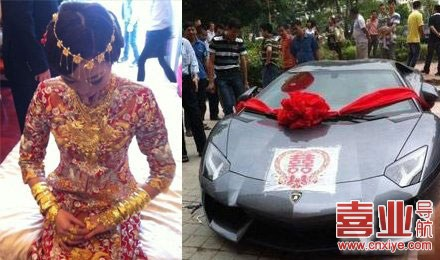 1.Ancient China
5. The groom and bride
    should wear white color
    on the wedding.
5.wear red color
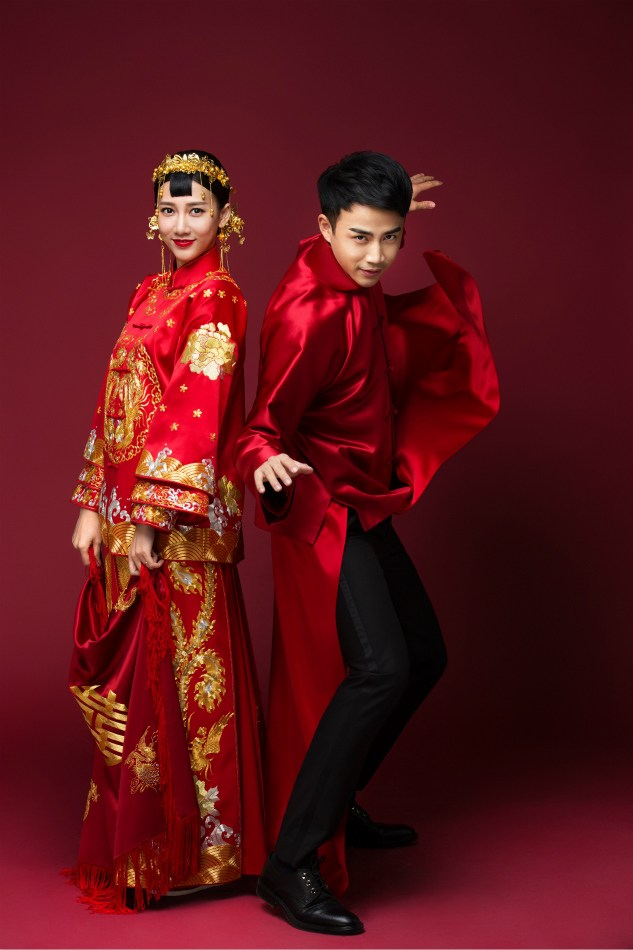 1.Ancient China
6. The groom will ride horse
    on the wedding day.
6.groom will ride a horse
1.Ancient China
7. After the wedding ceremony,   
    there would be a big banquet.
(7). the big banquet
1.Ancient China
8. Both groom and
    bride should participate 
    in the banguet.
(8) Bride should wait in bedroom
1.Ancient China
9. People would put some 
    fruits and nuts in bed.
(9) Fruits and nuts in bed
1.Ancient China
10. The bride can eat the
      fruits and nuts if she 
      feels hungry.
(10) Bride can't eat “best wishes”
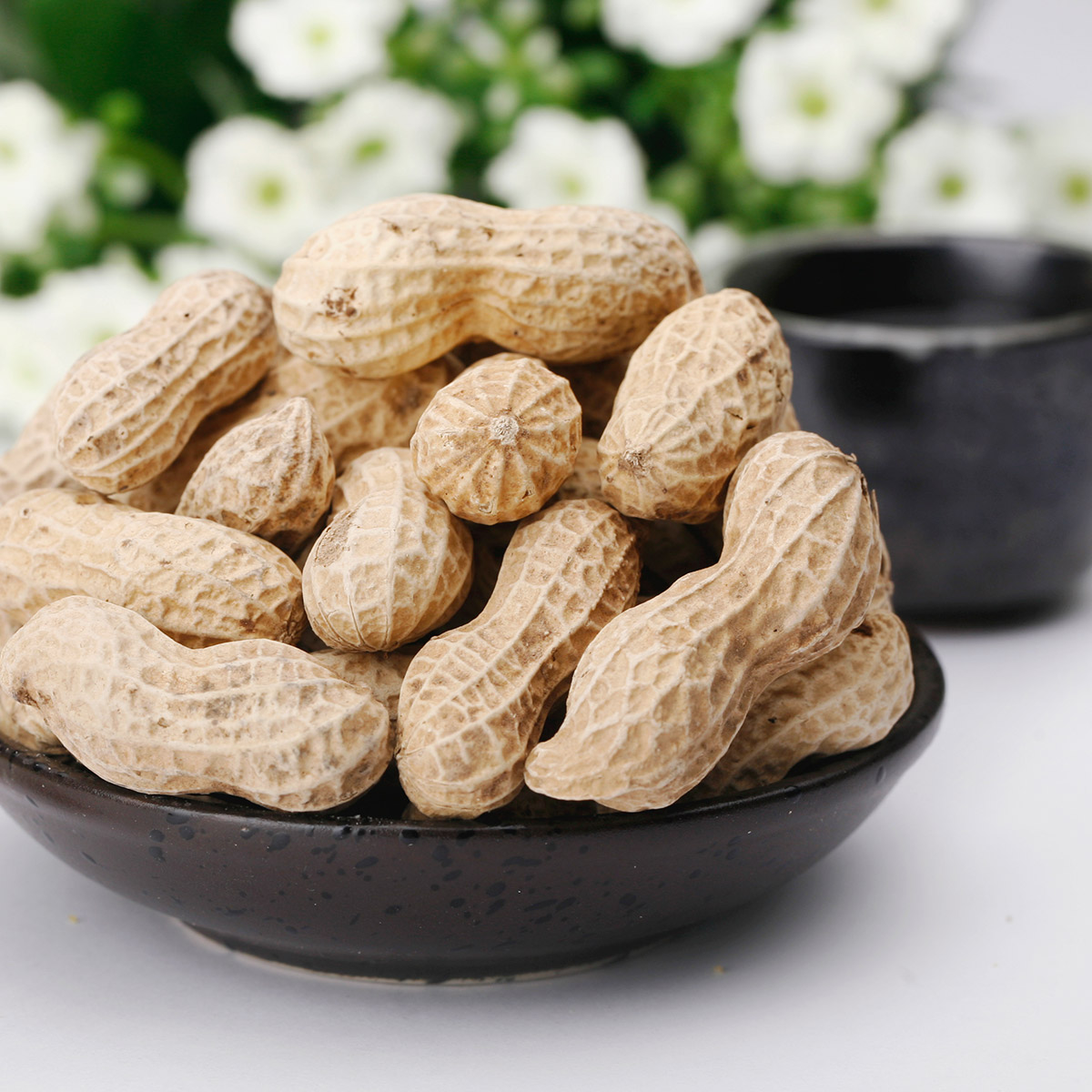 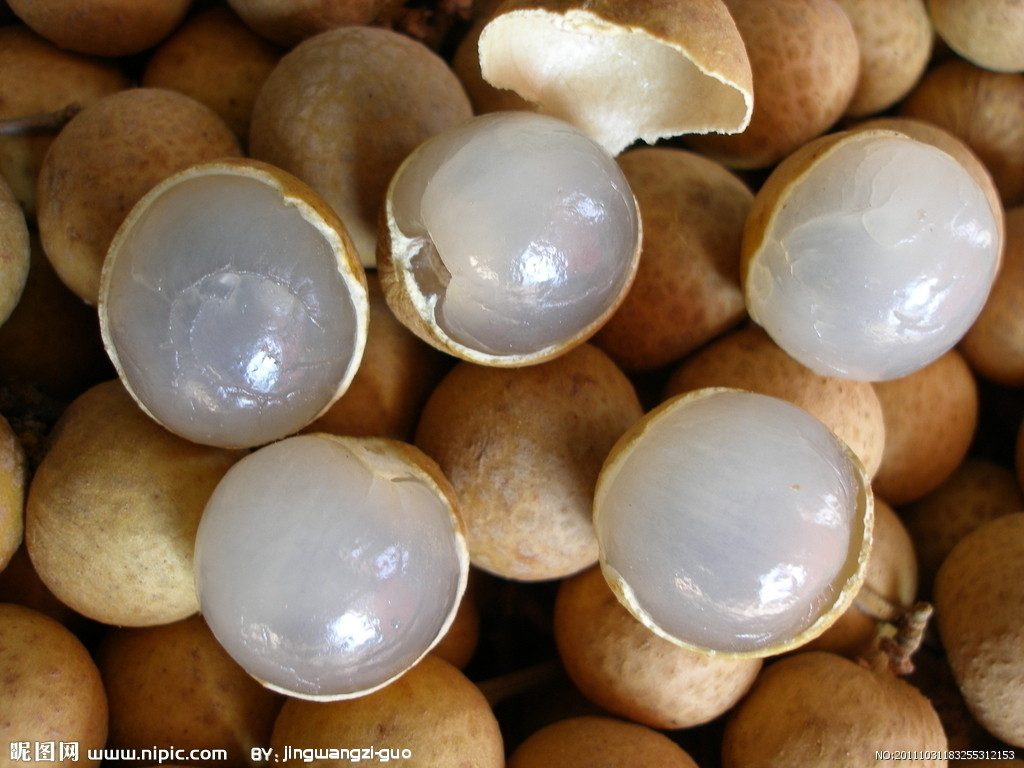 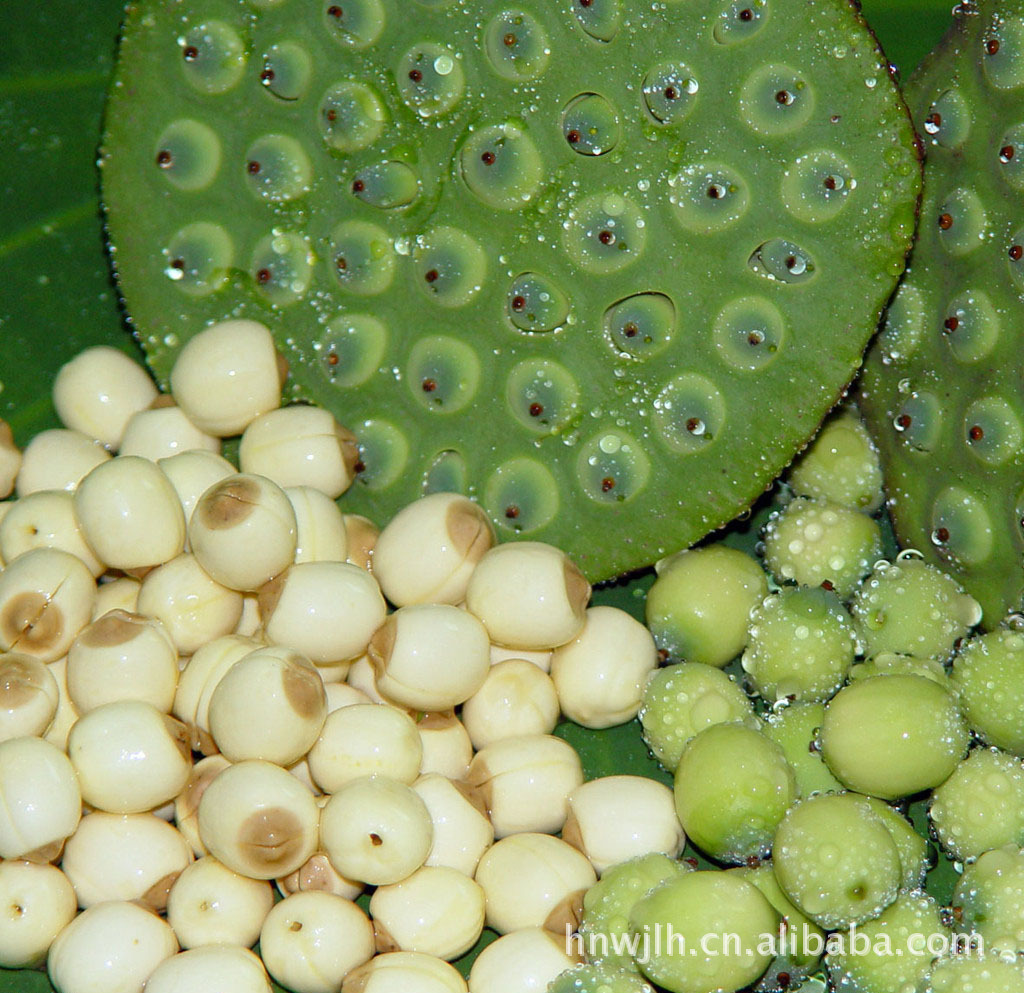 1.Ancient China
11.  After getting married the 
      couple should wear 
      wedding rings.
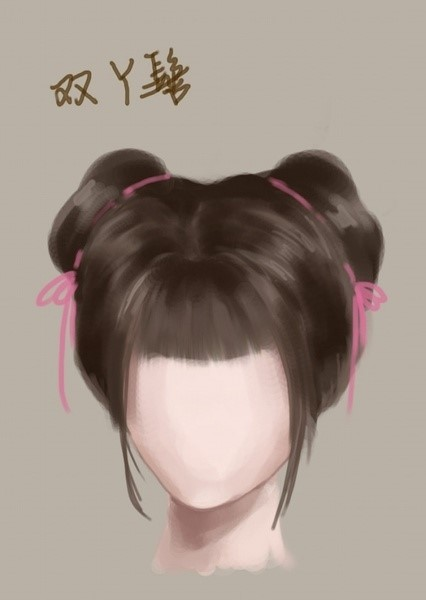 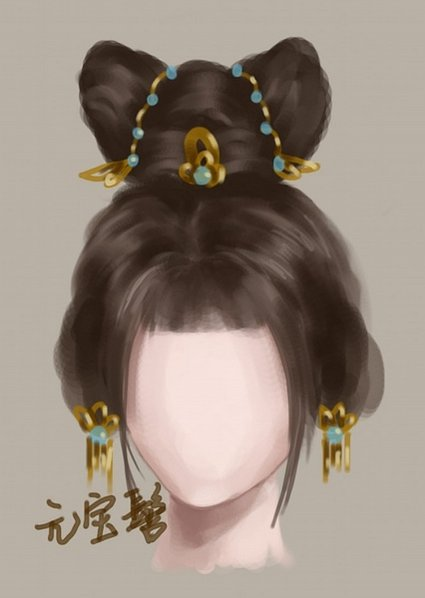 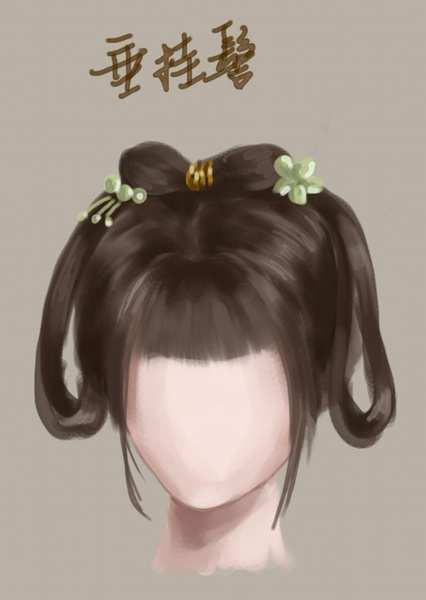 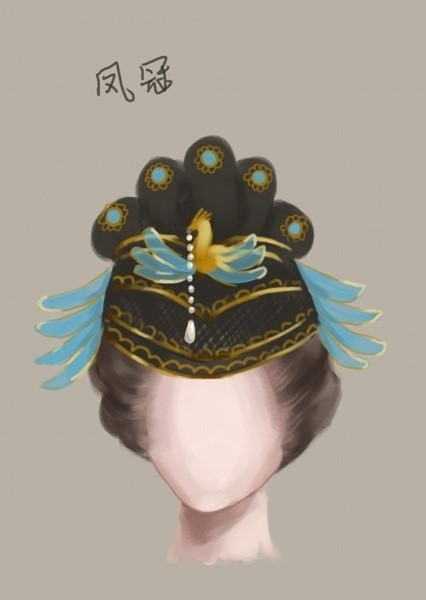 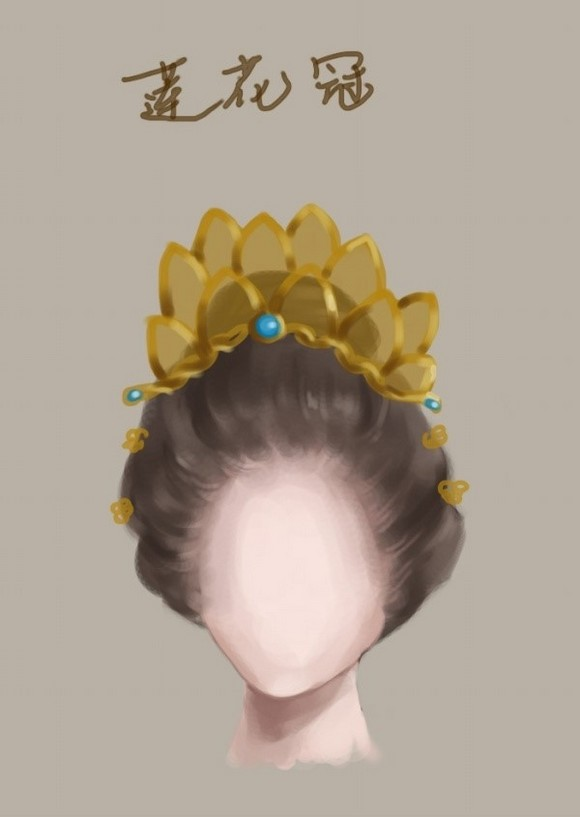 1.Ancient China
1.Monogamy with several concubines. 
2.Arranged marriage.
3.Groom and bride can't meet each other.
4.Bride prepare more gifts.
5.Wear red color.
6.Groom rides horse.
7.there is a banquet. 
8.Bride can't participate in the banquet.
9.People would put some fruits and nuts in bed.
10.Bride should change hair style.
Which items are changed today ?
1. Monogamy with several concubines. 
2. Arranged marriage.
3. Groom and bride can't meet each other.
4. Bride prepare more gifts.
5. Wear red color.
6. Groom rides horse.
7. There is a banquet. 
8. Bride can't participate in the banquet.
9. People would put some fruits and nuts in bed.
10.Bride should change hair style.
Changed
2. Modern China
1. Monogamy with several concubines.
(1).Monogamy
Changed
2. Modern China
2. Arranged marriage.
(2). Love marriage
Changed
2. Modern China
3. Groom and bride can't
    meet each other.
3. Date
(3) can't meet one night before
Changed
2. Modern China
4. Bride prepare more gifts.
4. Gifts depand
(4) Bride will send the gifts to grooms home before wedding
(4) Bride will send the gifts to grooms home before wedding
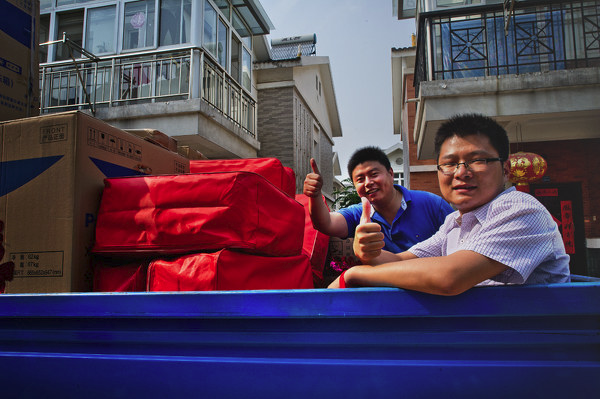 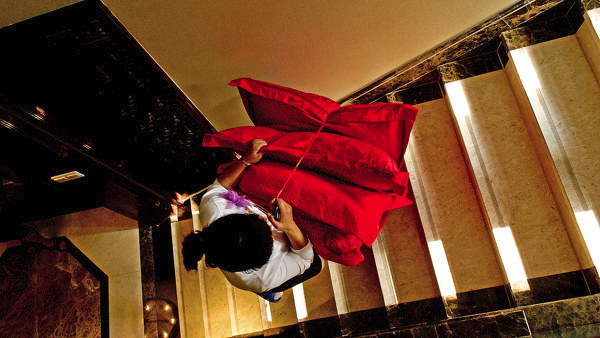 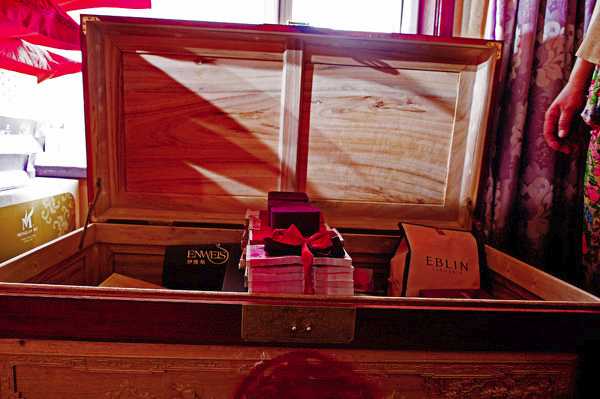 Inherited
2. Modern China
5. Wear red color.
(5). white color becomes the fashion, but red color still necessary.
(5) white color becomes the fashion, but red color still necessary.
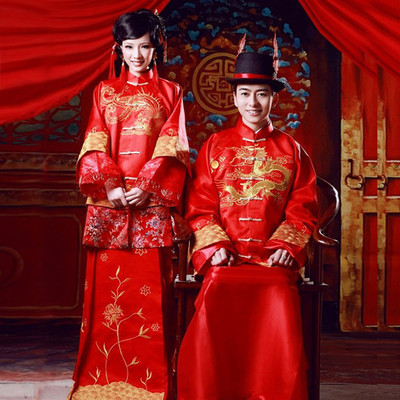 (5). white color becomes the fashion, but red color still necessary.
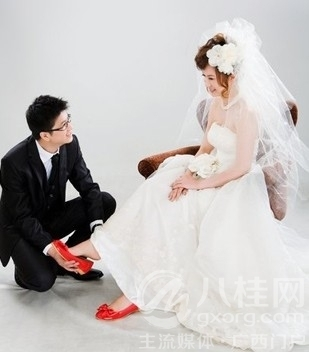 Changed
2. Modern China
6. Groom rides horse.
6. horse is optional, but most people choose cars.
Inherited
2. Modern China
7. There is a banquet.
(7)banquet is a party for wedding
Changed
2. Modern China
8. Bride can't participate in
    the banquet.
(8). Bride will participate in the banquet
Inherited
2. Modern China
9. People would put some
    fruits and nuts in bed.
8. Fruits and nuts depands on the will
Changed
2. Modern China
10. Bride should change 
      hair style.
9. exchange rings
The Etiquette of Wedding
1.the night before wedding, the groom and bride can't meet each other.
make up and set out
gethering the cars and set out
the Route
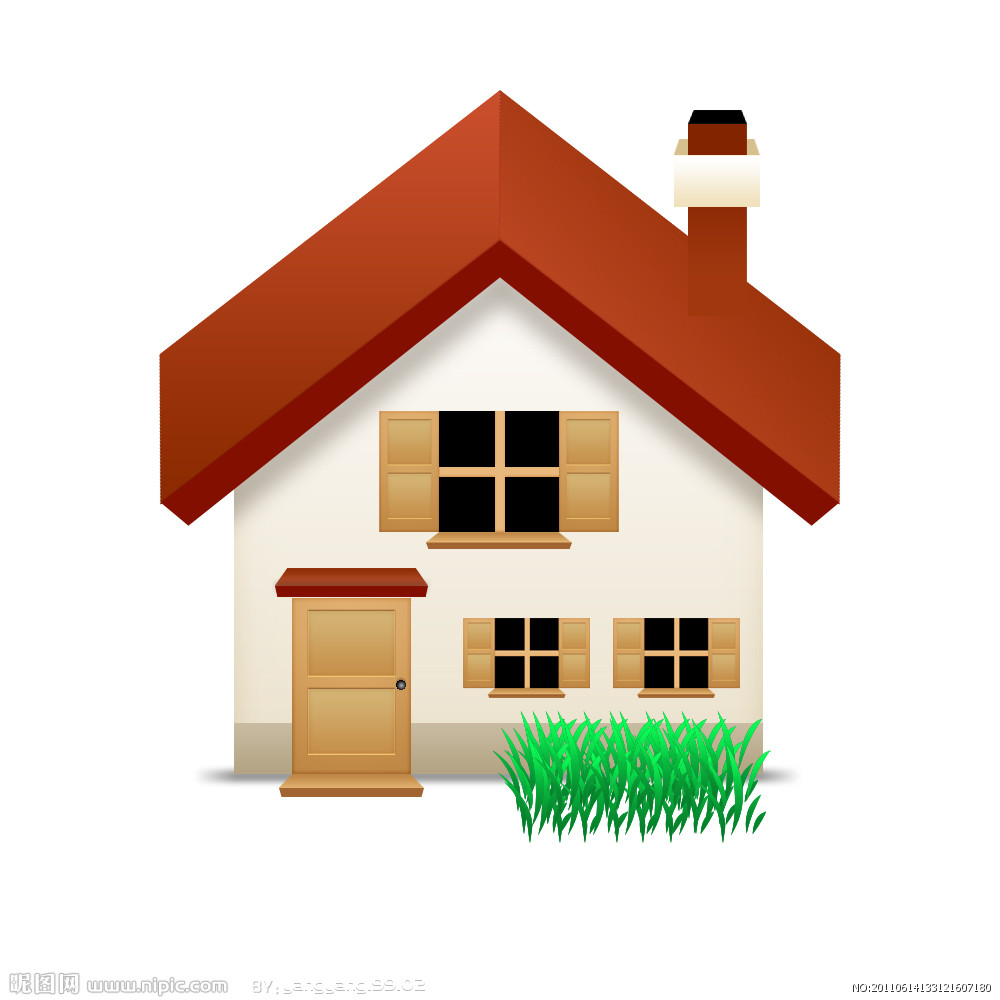 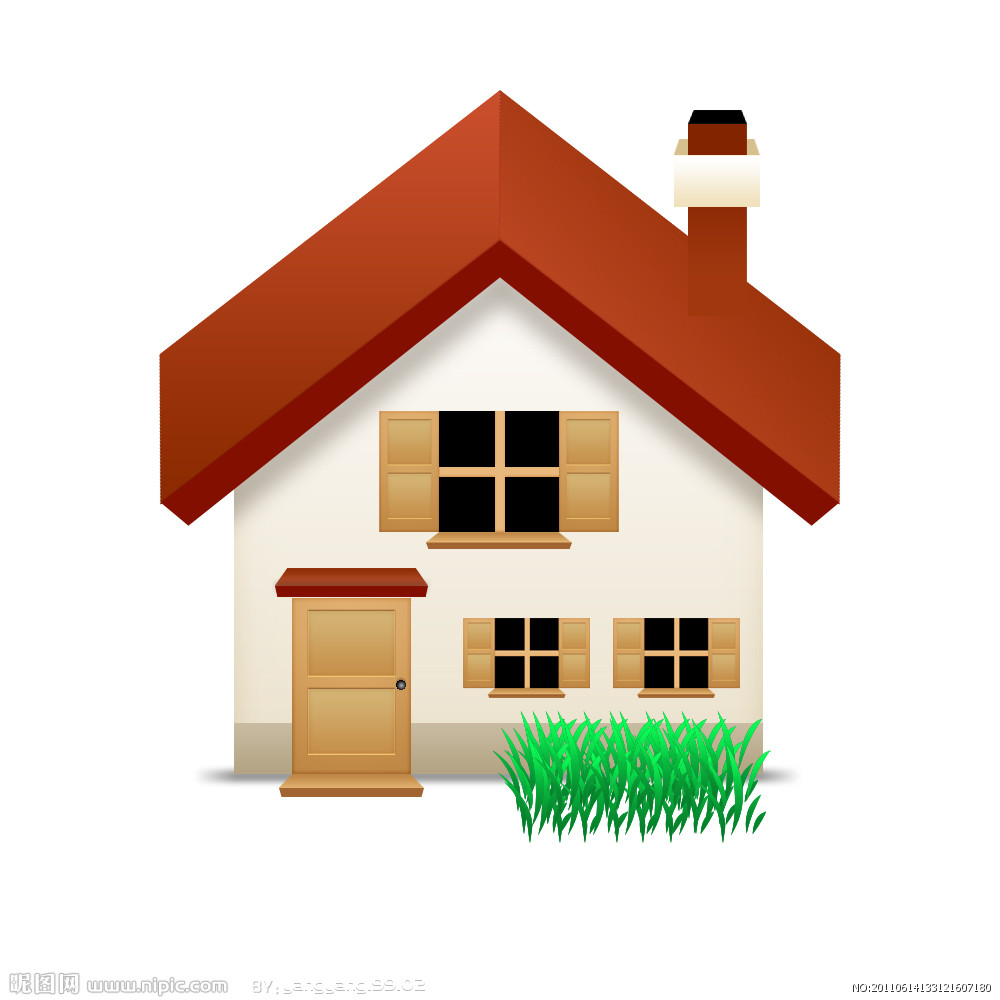 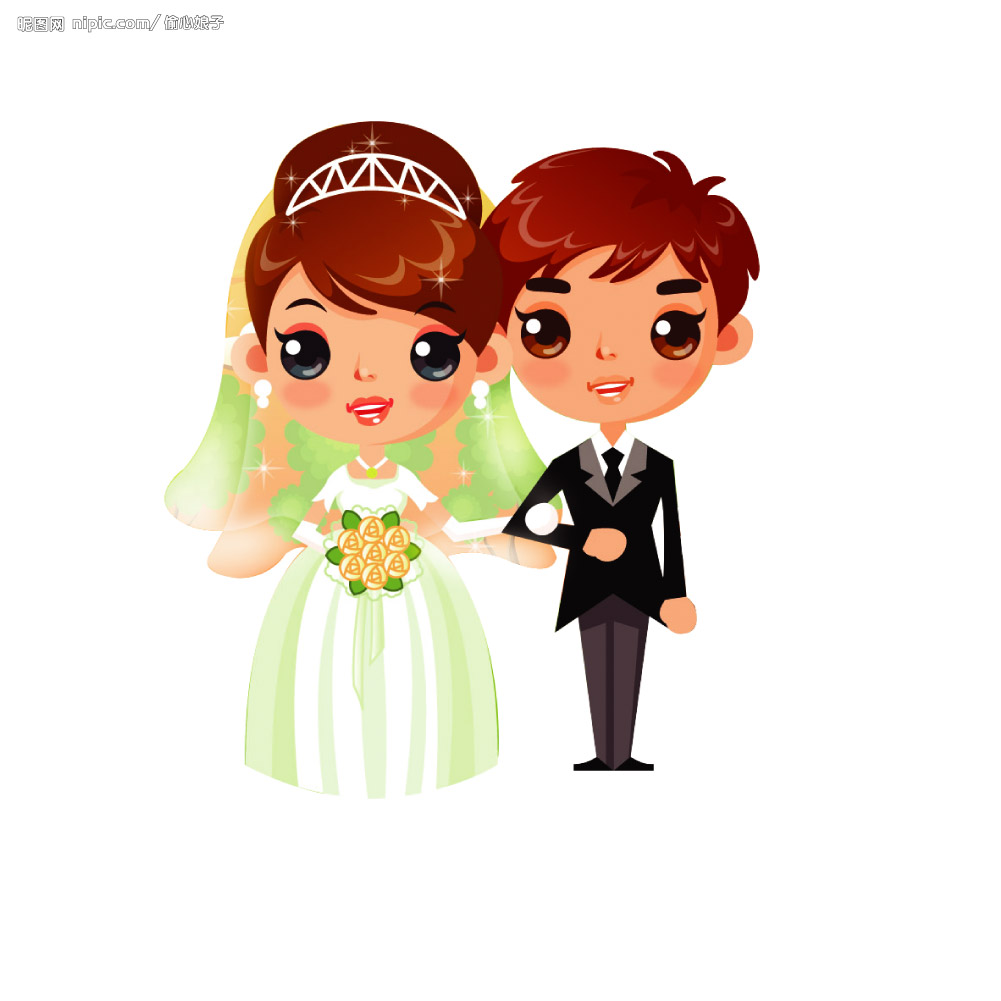 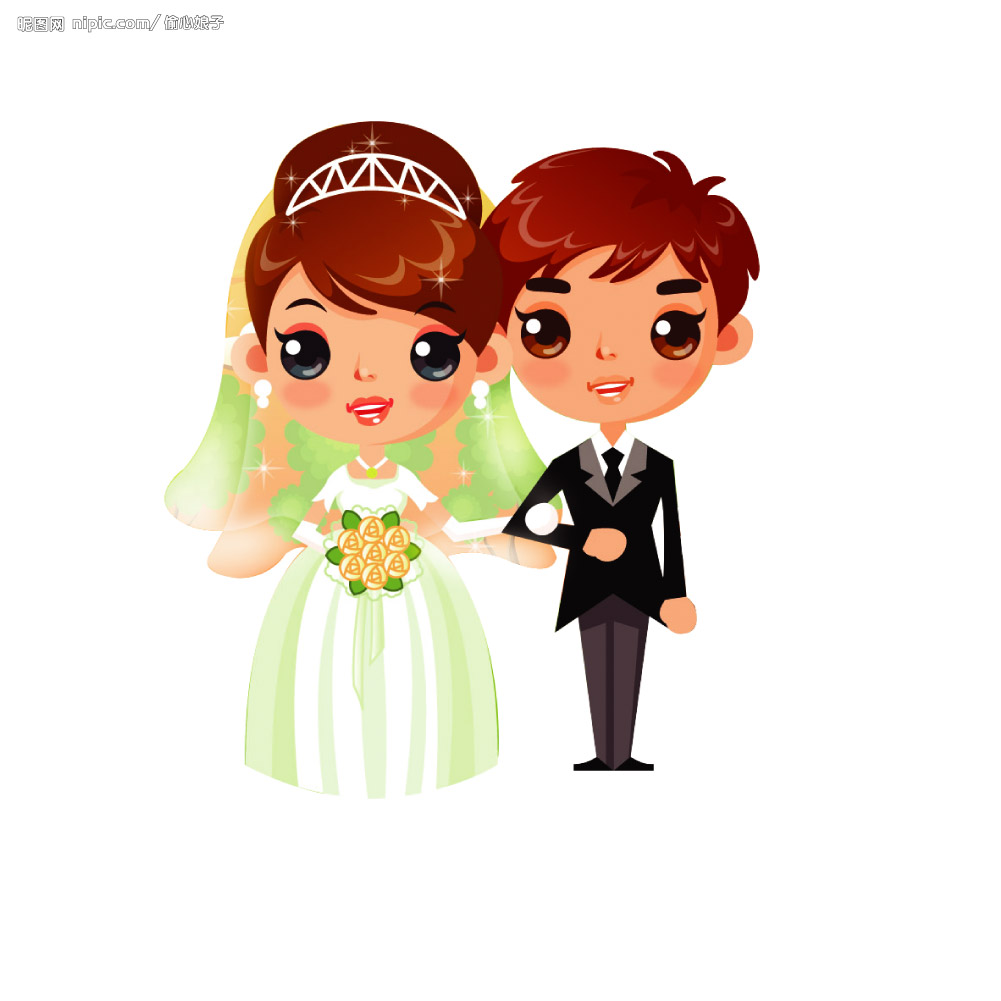 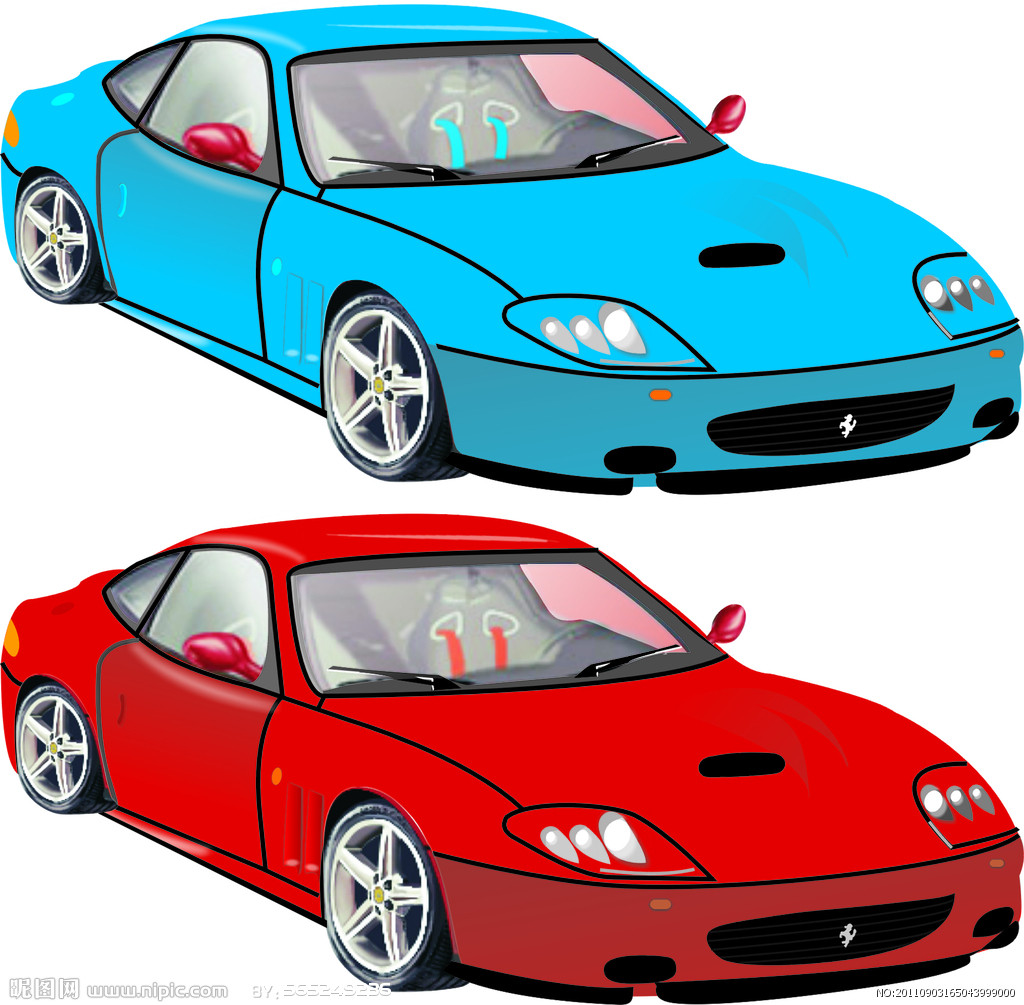 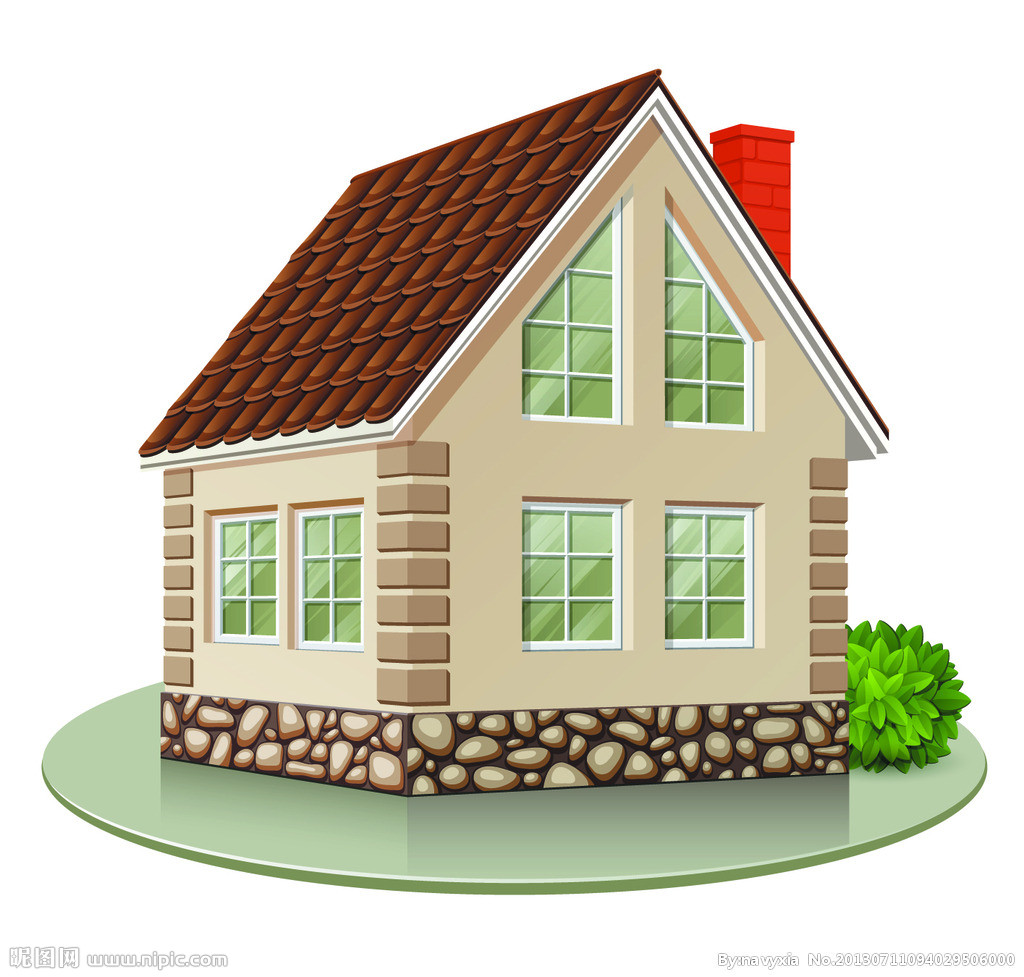 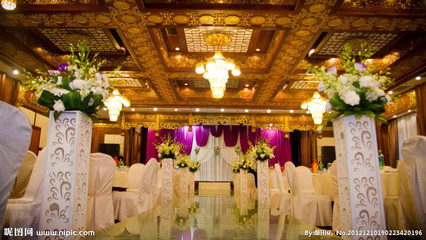 convoy
pick up the bride
tricks on groom and brothers
tricks on groom and brothers
red package for sisters
red shoes for bride
eat noodles for good wish
eat noodles for good wish
go to new home
convoy wandering around
visiting new home
western style wedding
Chinese wedding
serving tea to parents
serving tea to parents
banquet after wedding